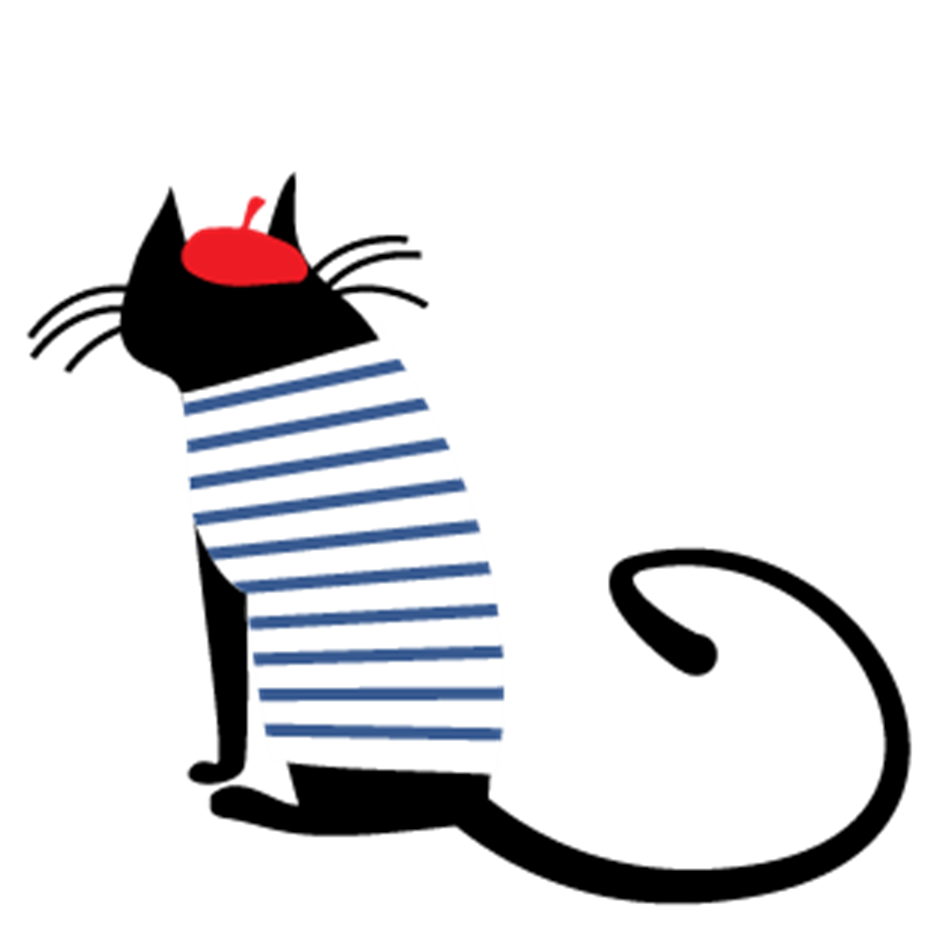 Задание 1: «Найди пару»
je 
tu 
il 
elle
nous 
vous
ils 
elles
Я
мы
Он
Она
они
Ты
Вы
Задание 2: «Скажи правильно».
je danse
tu danses
il danse
elle danse
nous dansons
vous dansez
ils dansent
elles  dansent
Задание 3: «Разбери завал»
1/la fleur        cherches            Tu
2/ une chanson           Nous          chantons       le mardi
3/ danse       le lundi    Moi, je       le tango 
4/au football       joue       le dimanche        Mon frère 
 5/Vous          à l’école            travaillez
 6/entrent            Anne et Iréne                  dans une pièce
Задание 4: «Из песни слов не выкинешь!»
Edith Piaf
regrette 
souvenirs
oublié
toujours
amours
plaisirs
aujourd'hui 
vie
Non, rien de rien,non, je ne regrette rienni le bien qu`on m`a fait, ni le maltout ca m`est bien egal
Non, rien de rien,non, je ne regrette rienc`est paye, balaye, oublie,je me fous du passe
Avec mes souvenirs 
J`ai allume le feumes shagrins, mes plaisirs,je n`ai plus besoin d`eux
Balaye les amours
 Avec leurs tremolosbalaye pour toujoursje reparas A zero
Non, Je ne Regrette Rien
Non, rien de rien,non, je ne regrette rienni le bien qu`on m`a fait, ni le maltout ca m`est bien egal
Non, rien de rien,non, je ne regrette riencar ma vie, car me joiesaujourd`hui ca commence avec toi
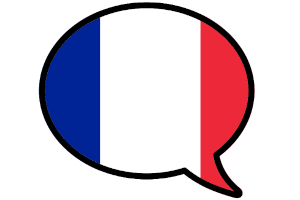 Merci beaucoup 
pour le leçon! 
Au revoir!